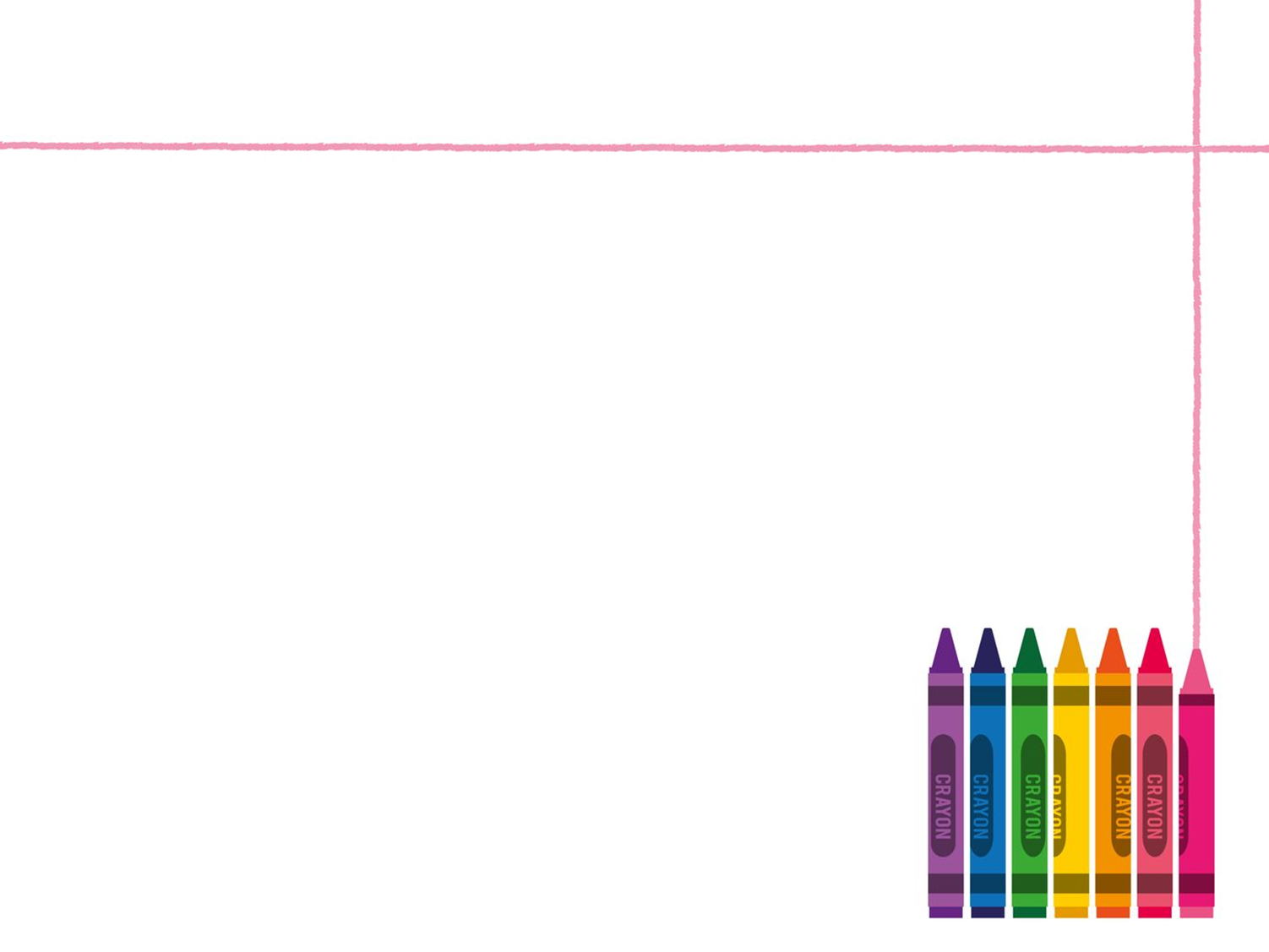 EL SUJETO Y SU FORMACION 
PROFESIONAL COMO DOCENTE
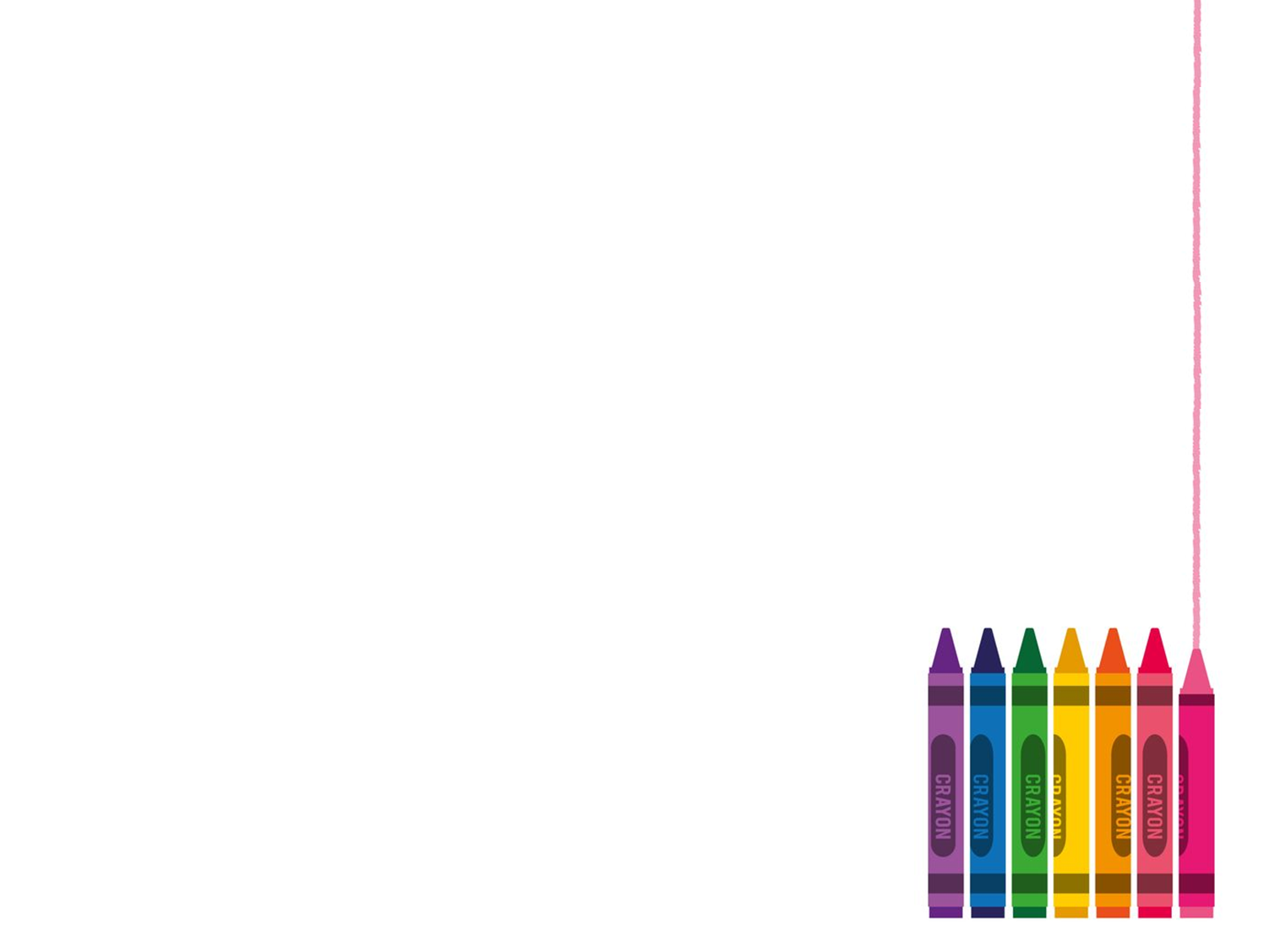 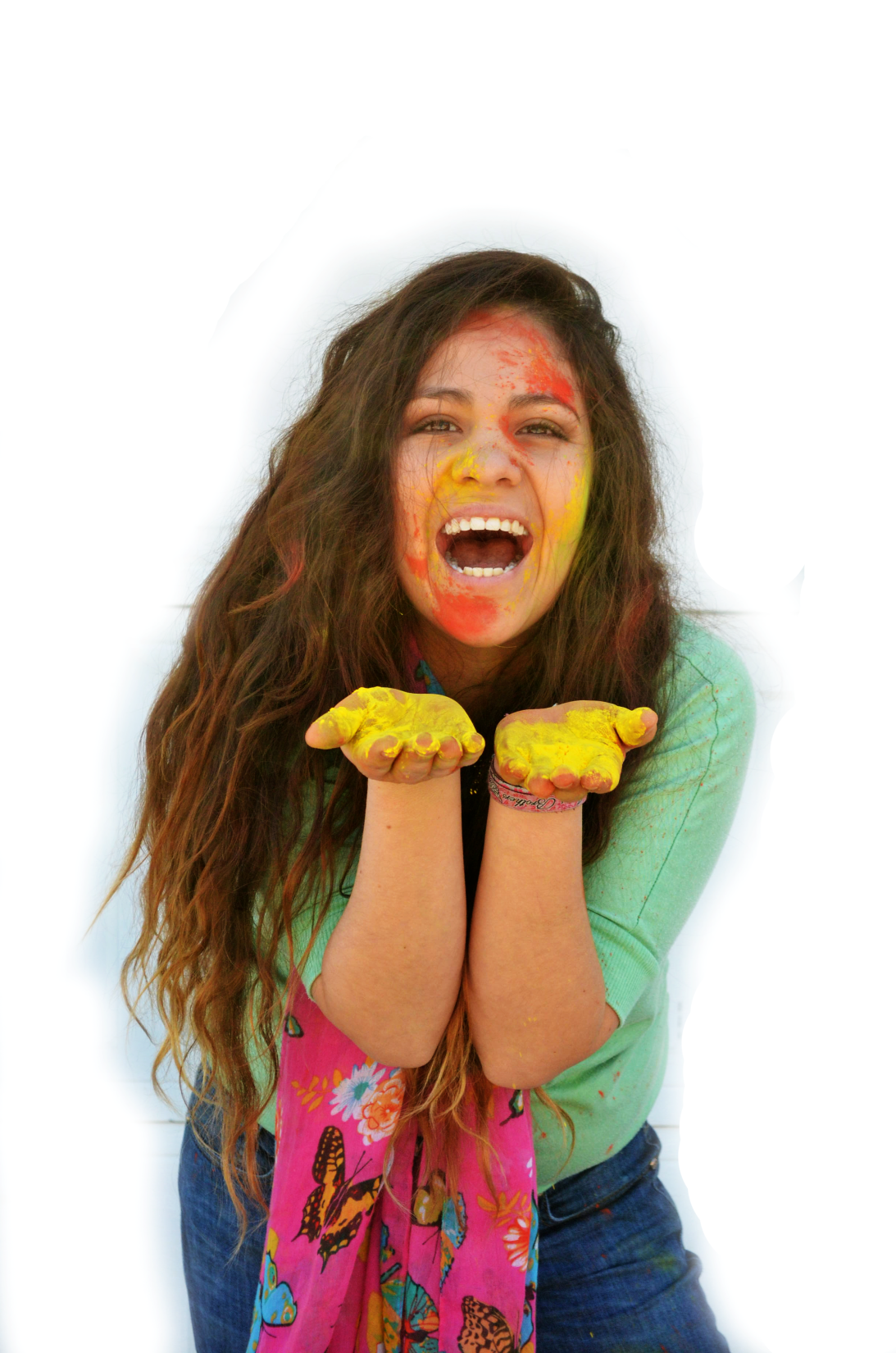 ¡Hola !
Yo soy Lilian, tengo 23 años y ahora voy a contarte un poco 
de el porqué decidí estudiar 
Educación preescolar  …
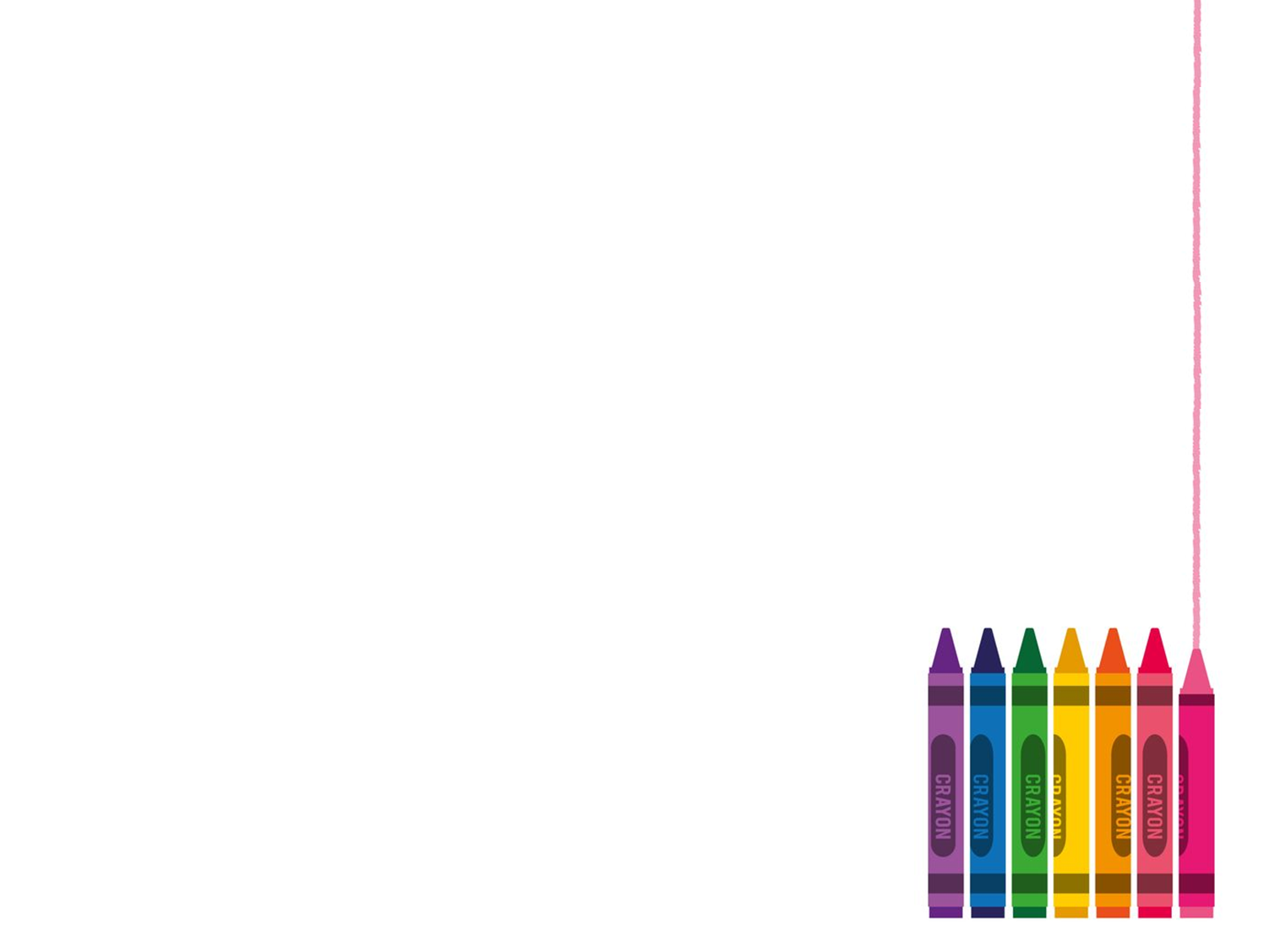 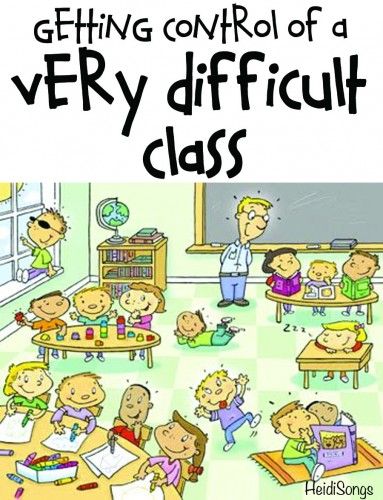 Primero...…
Decidí ser maestra de preescolar porque 
vi el ejemplo en mi prima Norma, admiraba todo 
lo que en ella veía, eso fue como a los 12 años, 
pero siempre me vi llena de malas críticas acerca de 
todo lo que tenía que ver con querer ser maestra, yo era 
una persona diferente y todo eso me influía ...…
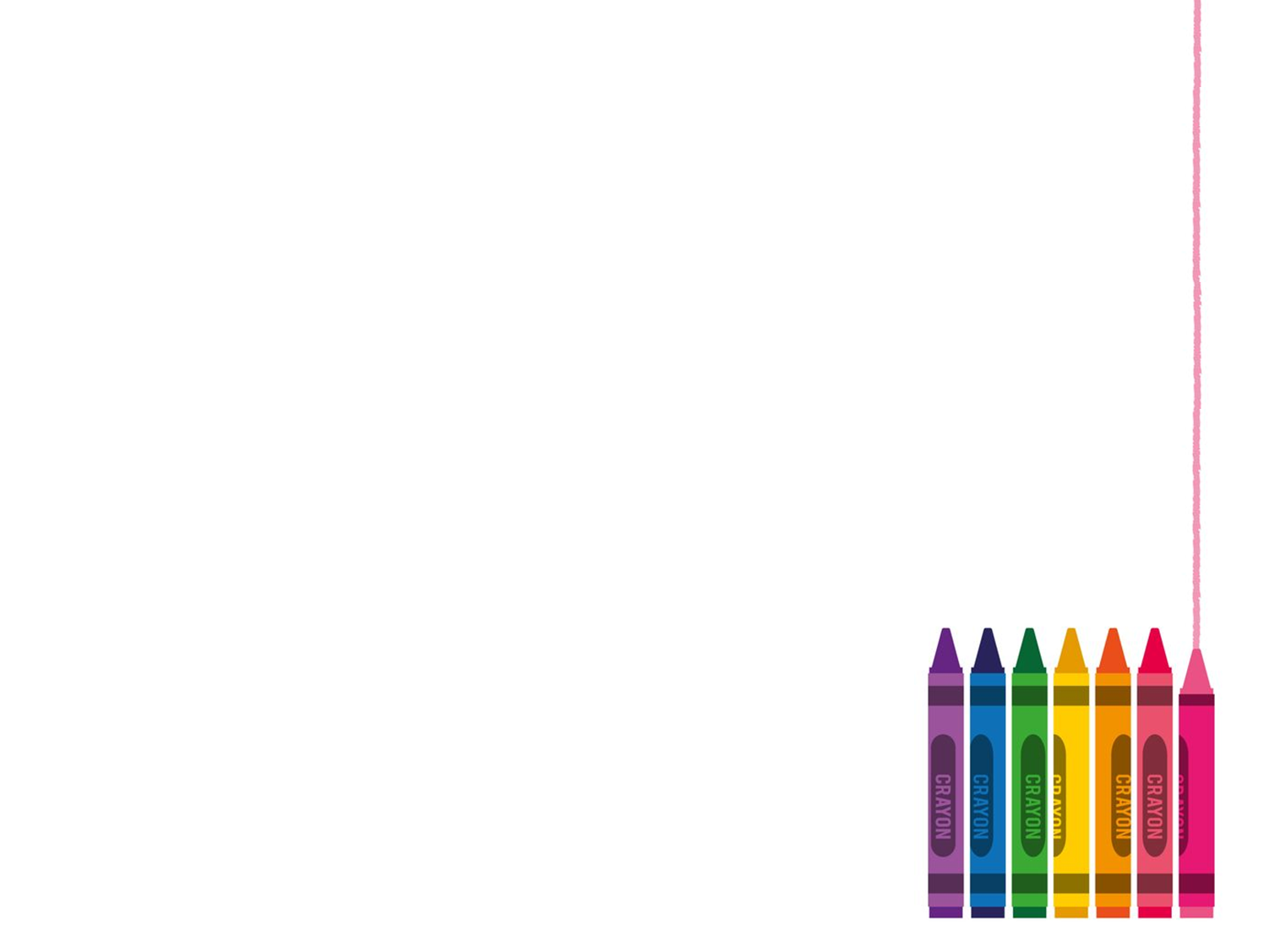 Hace 5 años  me gradué de la preparatoria, justamente 
del CETis #48. Mi  plan en aquél entonces era 
terminar mis estudios como técnico en informática 
y continuar en  mi camino hacia el  
Instituto Tecnológico de 
Saltillo, pero  a mitad de mis estudios me 
di cuenta de que eso no era lo mío,
por que las clases comenzaban 
a ser mas tediosas y menos entretenidas, 
sin duda la programación y el  mantenimiento 
de computadoras no iban conmigo.
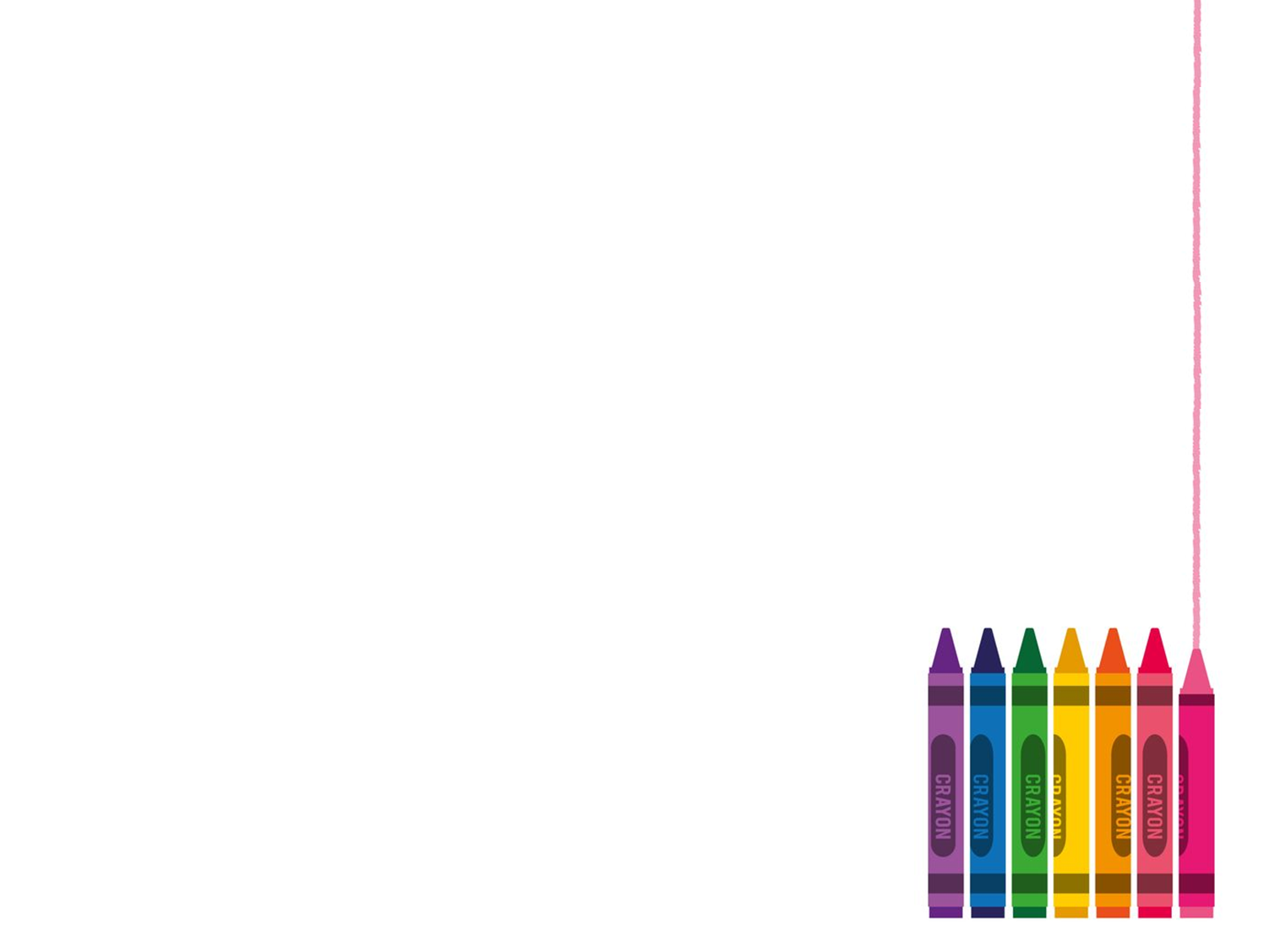 ... Sabía que era  lo que quería, pero  me presionaba mucho por los malos comentarios de todos, me dejé llevar y entré a estudiar a la Facultad de Ciencias de la Administración.
Avancé dos años y  después decidí tomar una baja temporal para tratar de entrar 
a  ENEP, cosa que no logré, eso  fue en 2013.
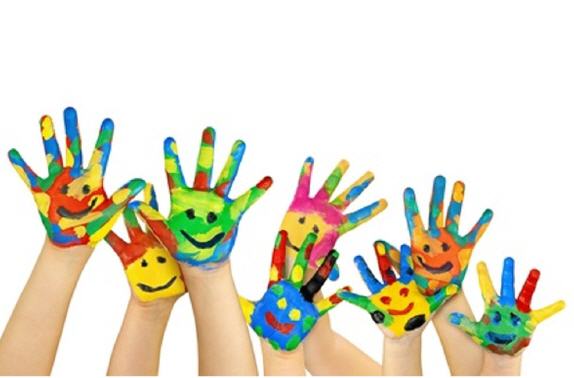 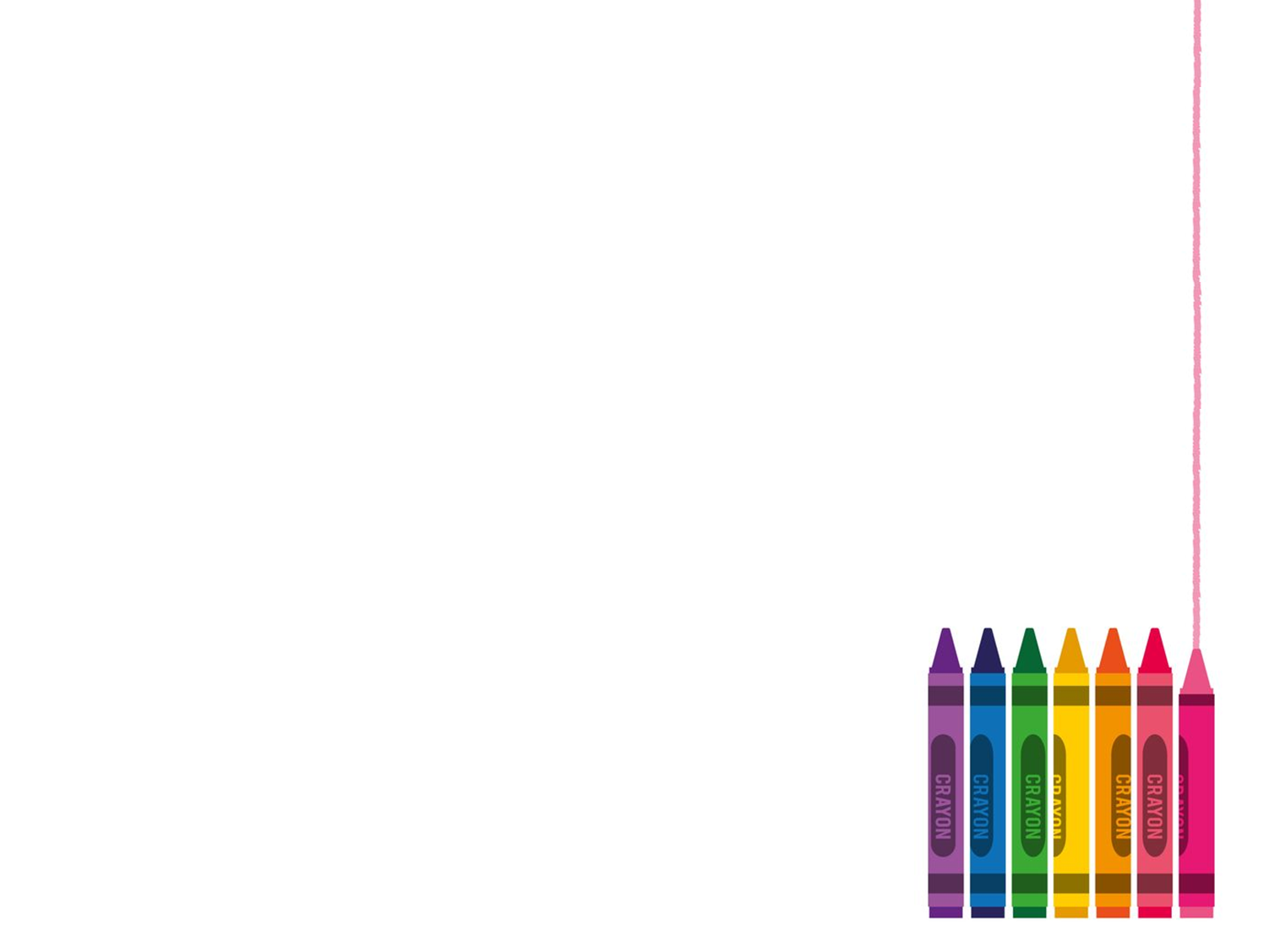 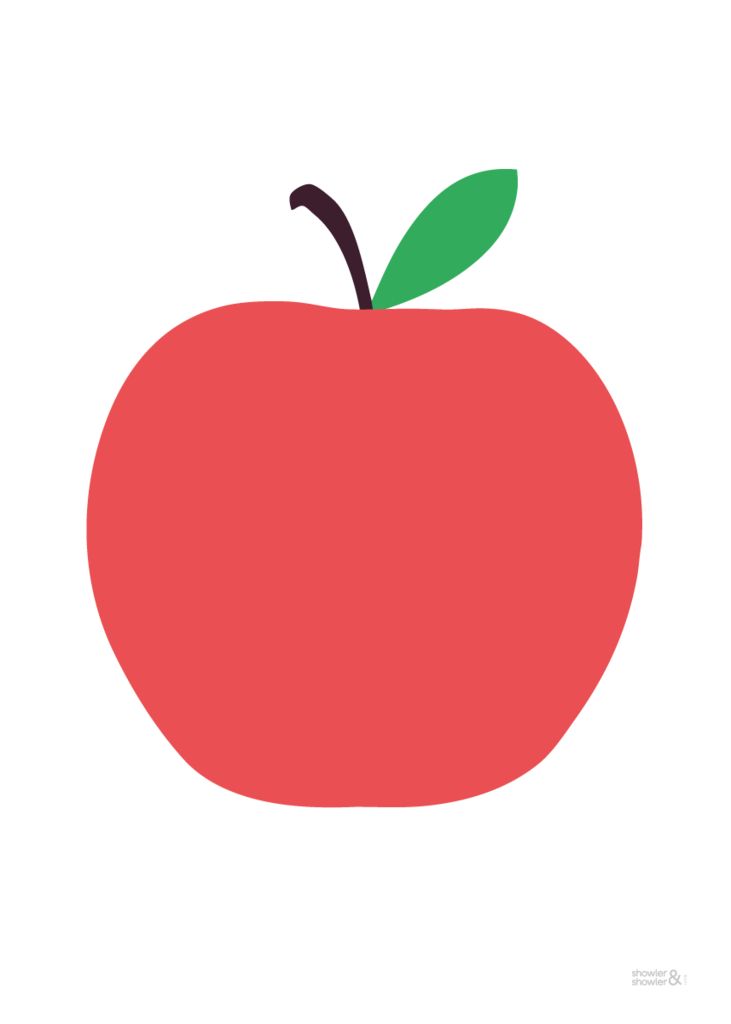 Intenté volver a FCA, pero todo fue muy complicado, así  que pasé un año trabajando, y ahora en 2015 volví a intentar entrar en ENEP, quería demostrarle a muchos que  se logra lo que en verdad se quiere.
Me costó mucho trabajo pero el  día de hoy estoy aquí, y me siento muy orgullosa de  misma, mis papás también están entusiasmados, en este momento siento más su apoyo que nunca.
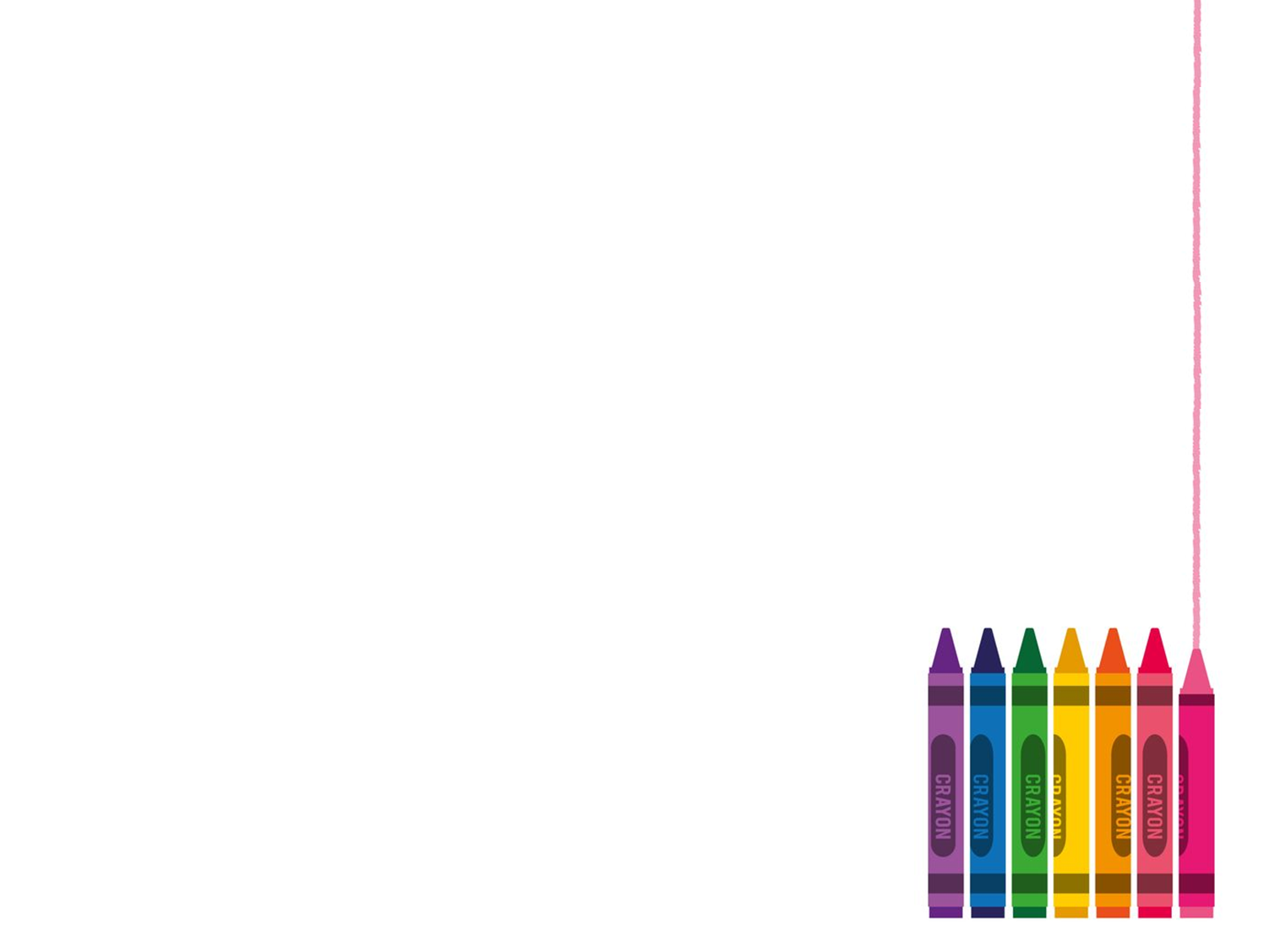 Y  a pesar de que me hayan hecho sólo malos comentarios acerca de está profesión, siento que los niños me van a hacer más feliz que nunca, creo que me voy a divertir …
Estoy muy segura de que cada día va a ser diferente
Considero que tengo vocacióóón para esto, pues soy una persona muy paciente y me gusta estar alegre siempre
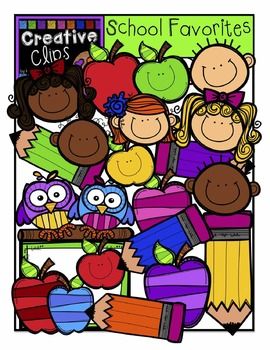 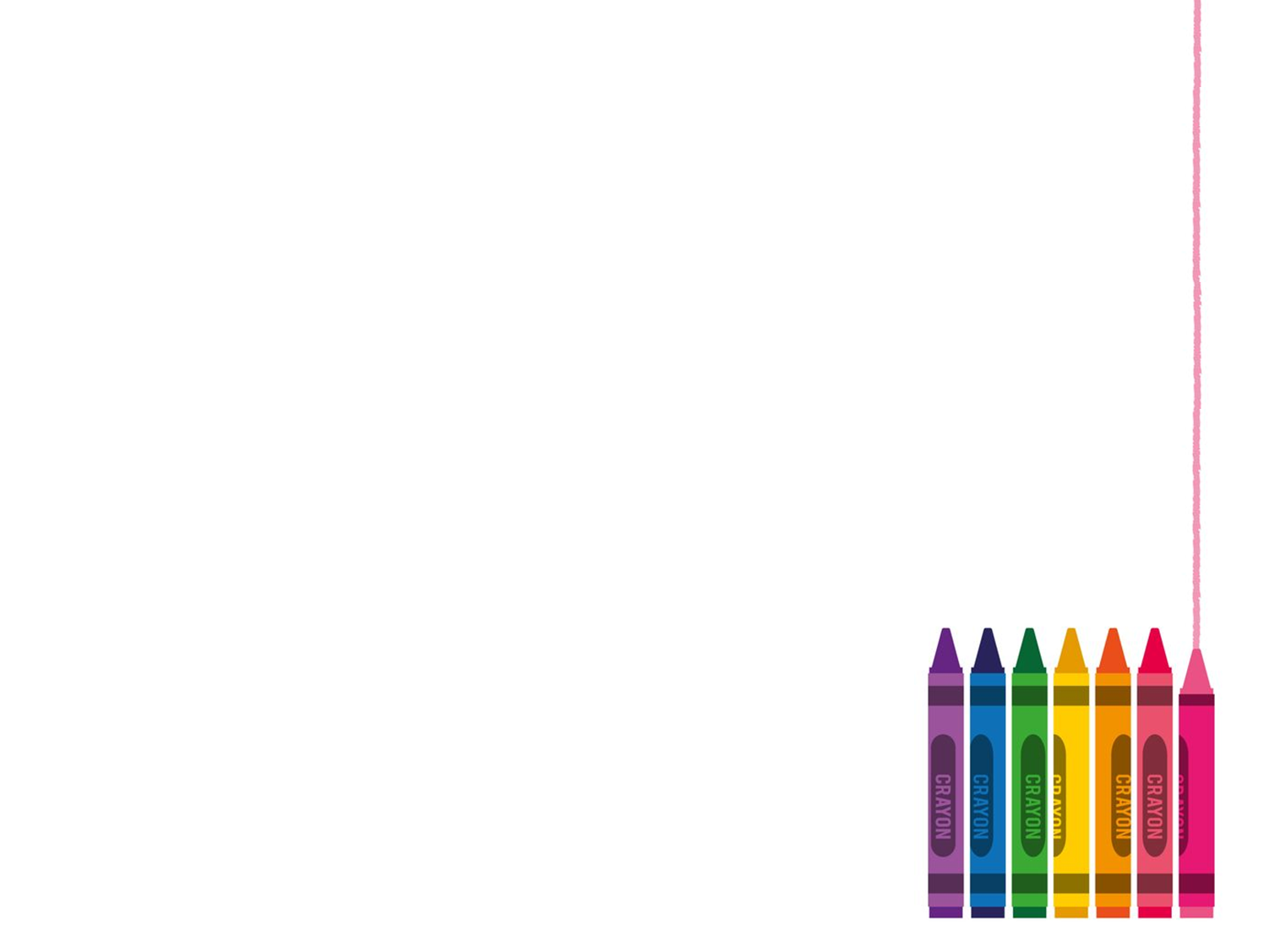 Amo lo colorido y llamativo, las manualidades también me encantan...…
Y los niños más que conseguir sacarme una sonrisa me llenan el corazón.
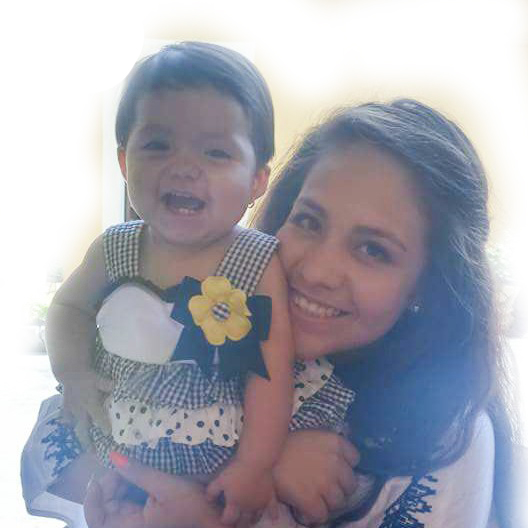 Y se que va a ser muy difícil con el tiempo pero estoy dispuesta a ponerle todos los kilos del mundo.
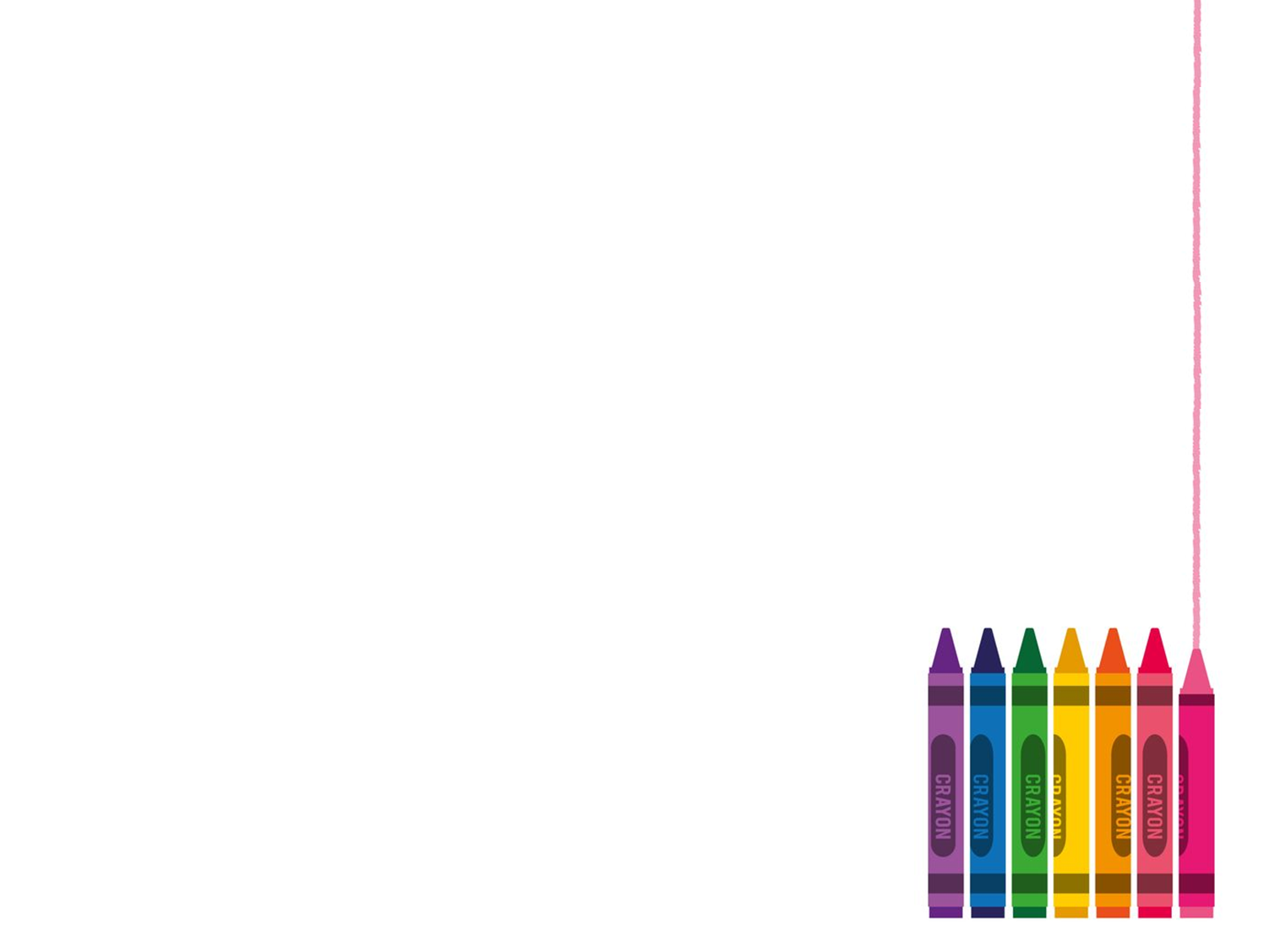 Mi meta es llegar a ser una educadora, enseñarle 
muchas  cosas a los pequeños, divertirme con ellos 
y siempre ser un buen ejemplo…
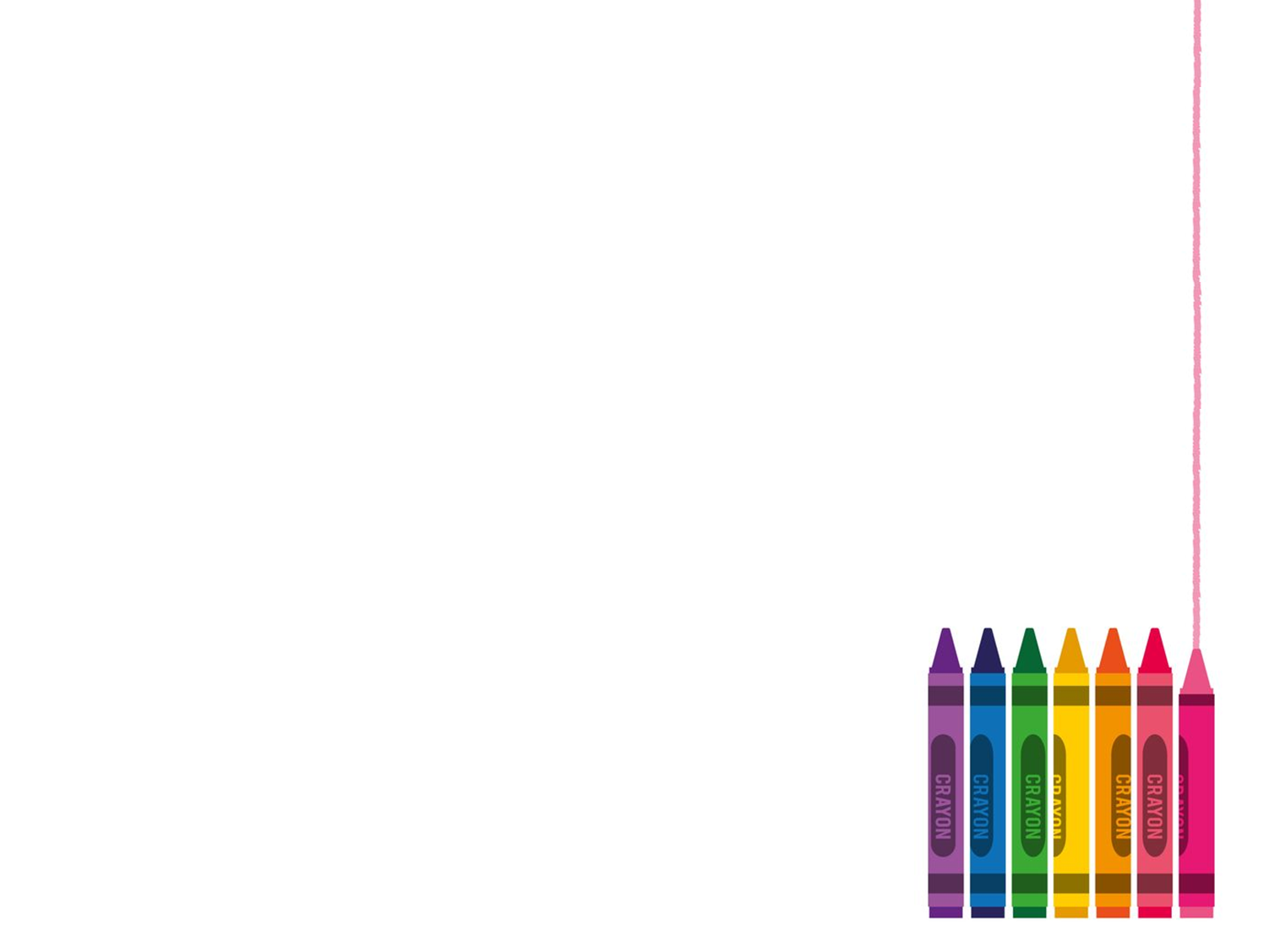 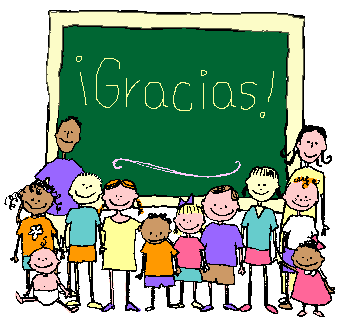 Adios!